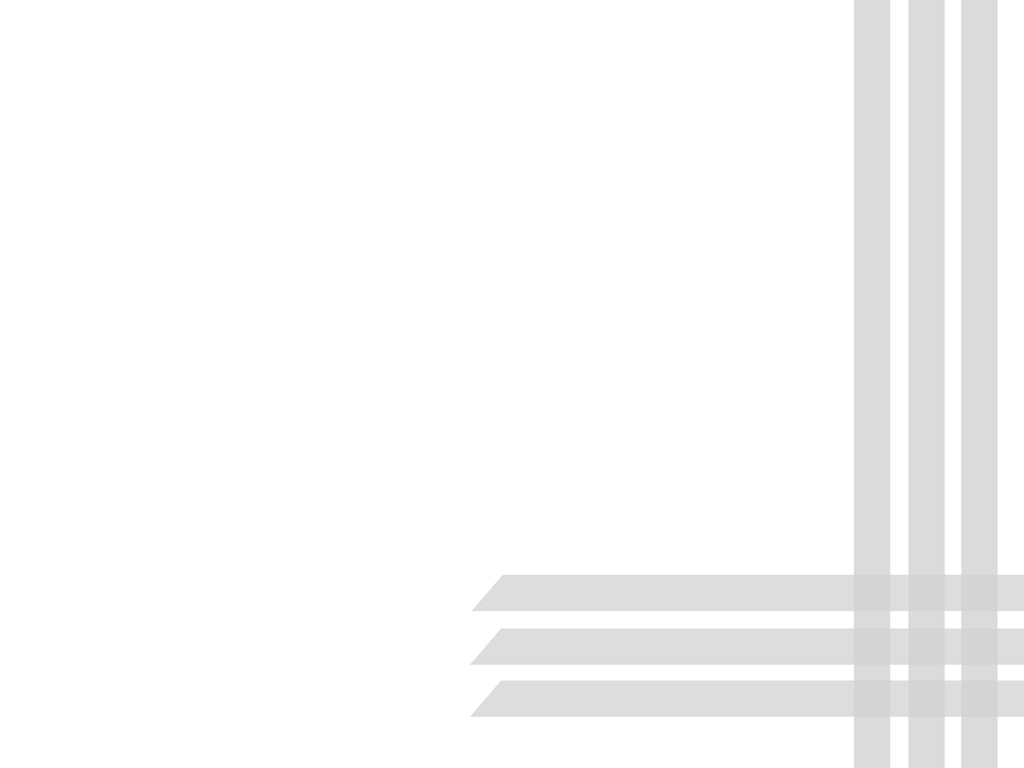 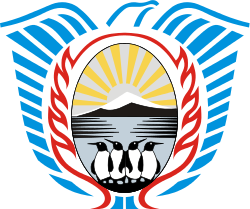 Nuevo régimen de contrataciones, concesiones y gestión de bienes de uso de la Provincia de Tierra del Fuego
Ley N° 1.015
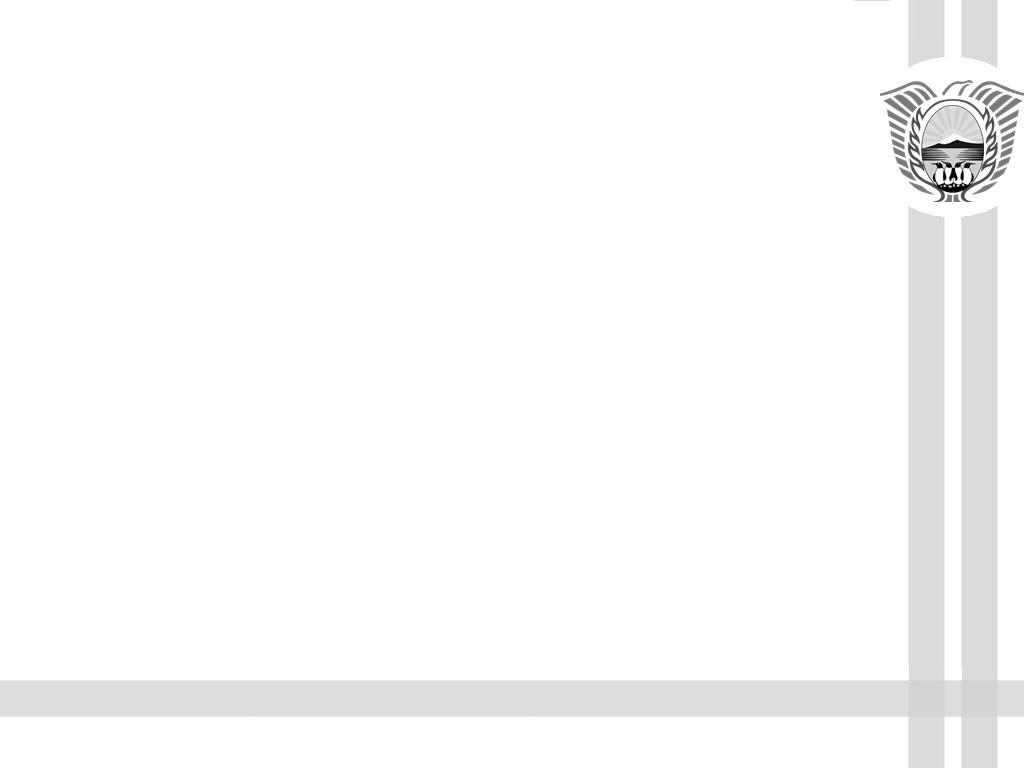 Órganos del sistema
Artículos Nº  8º y 9º Ley N° 1.015
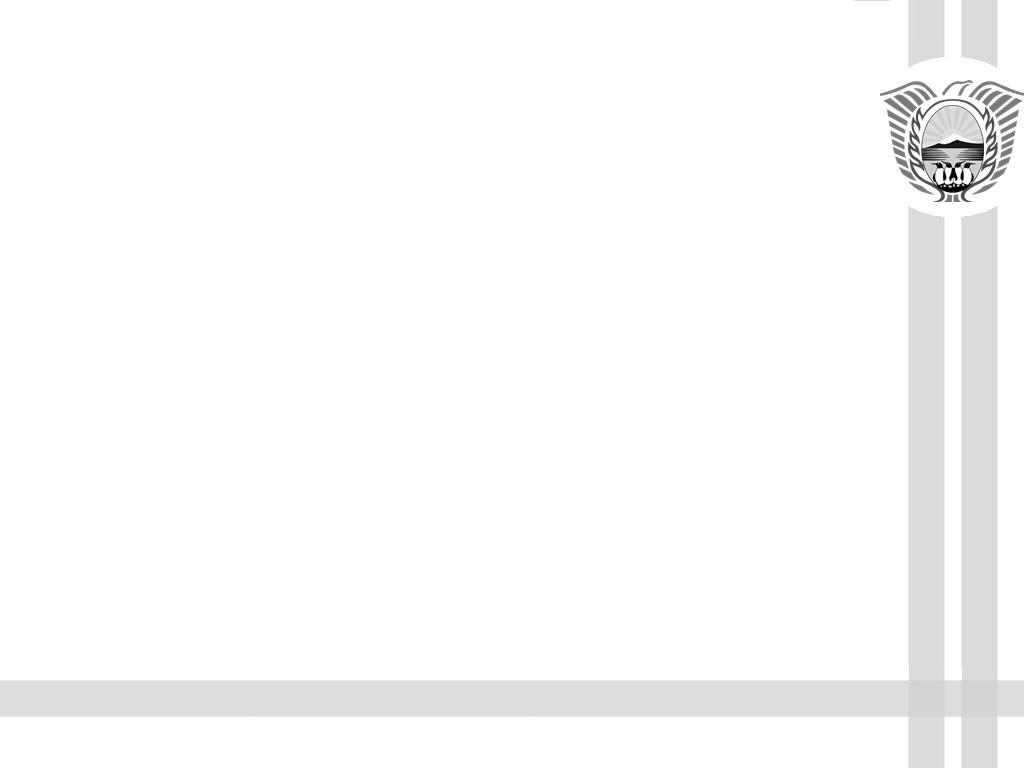 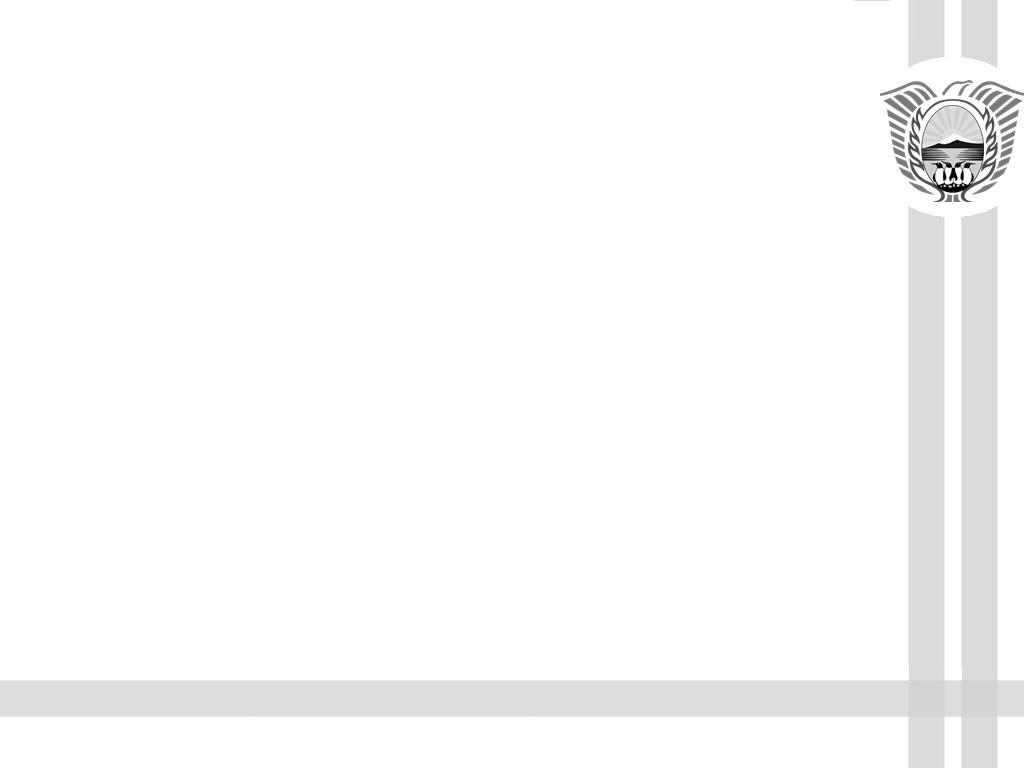 Recomendar y asesorar a la autoridad competente en cuestiones de interpretación de los contratos, resolución de las dudas que ofrezca su cumplimiento, modificaciones, disposiciones de caducidad, rescisión o resolución, por razones de oportunidad, mérito o conveniencia;
 Controlar, inspeccionar y dirigir la respectiva contratación;
 Recomendar a la autoridad competente la ejecución por sí o por terceros del objeto del contrato, cuando el cocontratante no lo hiciera dentro de los plazos establecidos, cuando medien cuestiones de urgencia y no puedan ser resueltos por otros medios; 
 Advertir a la autoridad competente sobre la necesidad de imponer las penalidades y sanciones previstas en los contratos específicos a los oferentes y a los cocontratantes, cuando éstos incumplieran sus obligaciones;
 Elaborar los pliegos de bases y condiciones particulares;
 Informar al Órgano Rector sobre la evolución de la gestión de las adquisiciones bajo su responsabilidad, con el fin de integrarlas al Sistema de Información;
 Coordinar y agrupar las contrataciones a su cargo cuando se considere conveniente; 
 Llevar a cabo las contrataciones que surjan bajo su órbita.
Unidades Operativas de Contrataciones
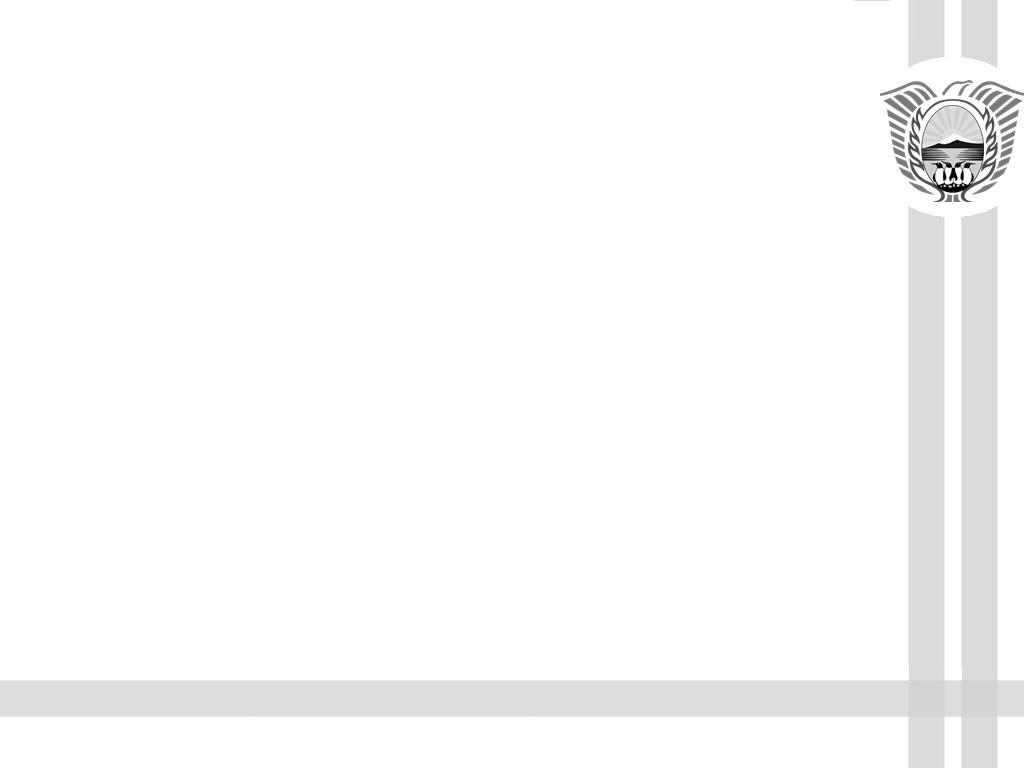 Registro de Proveedores de la Provincia
PROTDF
Artículo Nº 24 Ley Nº 1.015
Deben inscribirse las personas físicas o jurídicas que deseen proveer bienes y servicios a la Provincia.
 Procedimientos simples, gratuitos, rápidos y asistidos.
 Inscripción en forma electrónica.
 Inscripción es requisito indispensable para contratar.
 Registra sanciones y penalidades de proveedores.

 La inscripción previa no constituye requisito exigible para presentar ofertas, pero sí en el comienzo del período de evaluación de las ofertas.

Las Unidades Operativas de Contrataciones solicitarán la certificación de inscripción registral y vigencia de la misma en forma interna al Registro.
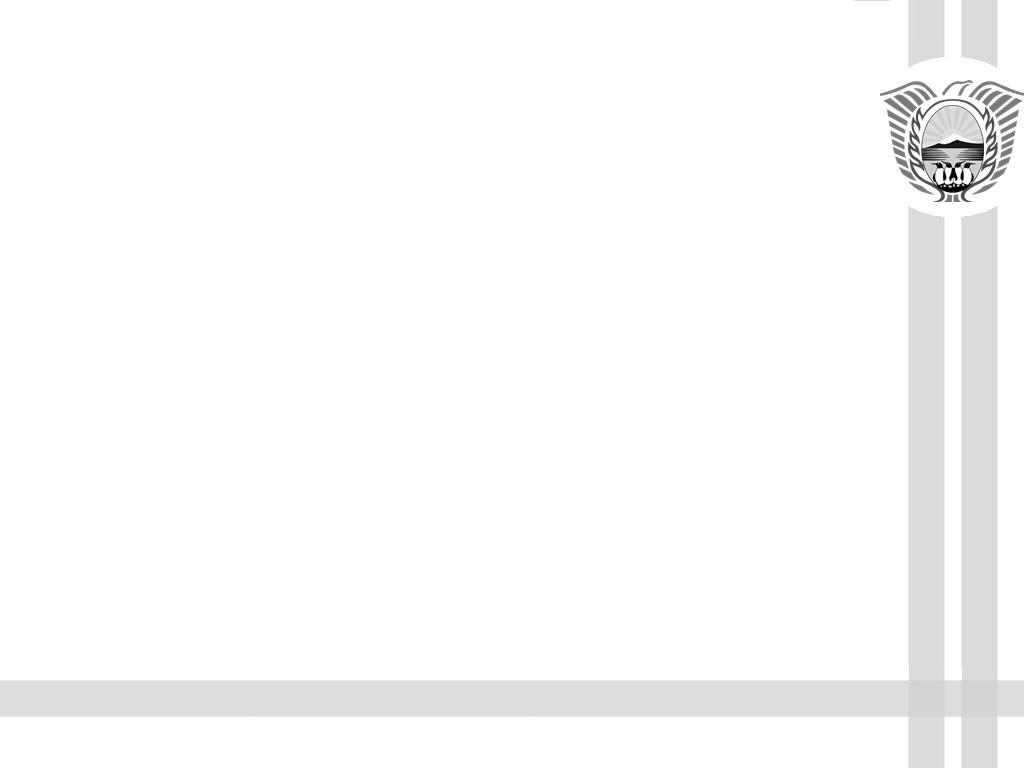 Beneficios de los Registros
Demostrar la capacidad para obligarse y ejercer el comercio.
Proporcionar una solvencia razonable.
Cumplimentar las normas vigentes en la jurisdicción.
Verificar el comportamiento en la provisión de los suministros y servicios.
Facilitar la concurrencia de la mayor cantidad de oferentes "aptos".
Proporcionar una guía indicativa de las actividades comerciales.
Administrar  el procedimiento sancionatorio sobre los proveedores.
Personas habilitadas para contratar
Artículo Nº 25 Ley Nº 1.015
Personas físicas o jurídicas con capacidad para obligarse;
 No comprendidas en el artículo 26  Prohibiciones;
 Inscriptas en el PROTDF.
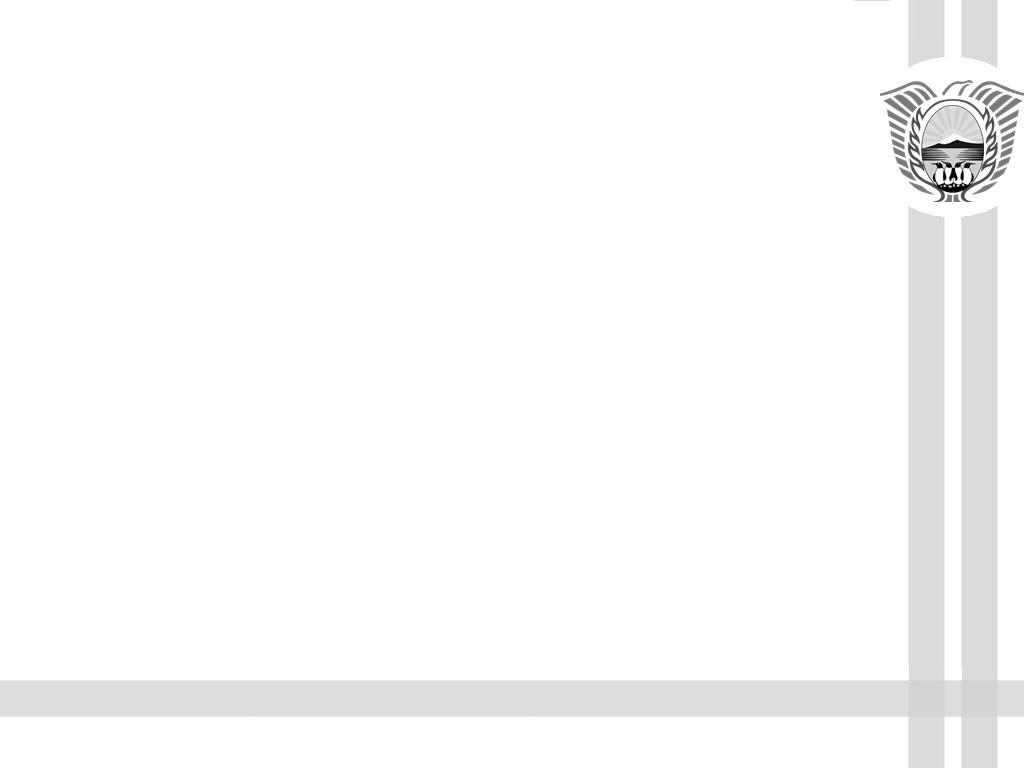 Prohibiciones
Ley Nº 1.015
Decreto Nº 674/11
a) Las sociedades o entidades sin fines de lucro cuyos socios, miembros del directorio o consejo de administración o gerentes estén sancionados, como así también los cónyuges de los sancionados;
a) Personas físicas y sus convivientes, las personas jurídicas y sus socios, miembros del directorio, consejo de administración o gerentes que estén sancionados con suspensión o inhabilitación, mientras dichas sanciones sigan vigentes;
b) Las firmas sucesoras de firmas sancionadas, cuando a criterio de la autoridad de aplicación, existan indicios suficientes, por su gravedad, precisión y concordancia, para presumir que media en el caso una simulación con el fin de eludir los efectos de las sanciones impuestas a las antecesoras;
b) Firmas sucesoras de firmas sancionadas, cuando a criterio de la autoridad de aplicación, existan indicios suficientes, por su gravedad, precisión y concordancia, para presumir que media en el caso una simulación con el fin de eludir los efectos de las sanciones impuestas a las antecesoras;
d) Los agentes del Estado Nacional, Provincial, Municipal y de Entes Autárquicos y las sociedades tipificadas en la ley 19.550 integradas total o parcialmente por los mismos, en tanto éstas no realicen oferta pública de sus acciones, y la participación del agente sea superior al 15% (…)
c) Agentes y funcionarios del sector público nacional, provincial y municipal, y las empresas en las cuales aquellos tengan una participación suficiente para formar la voluntad social, en tanto se verifique que pueda ejercer una influencia directa o indirecta en los procedimientos de selección (…)
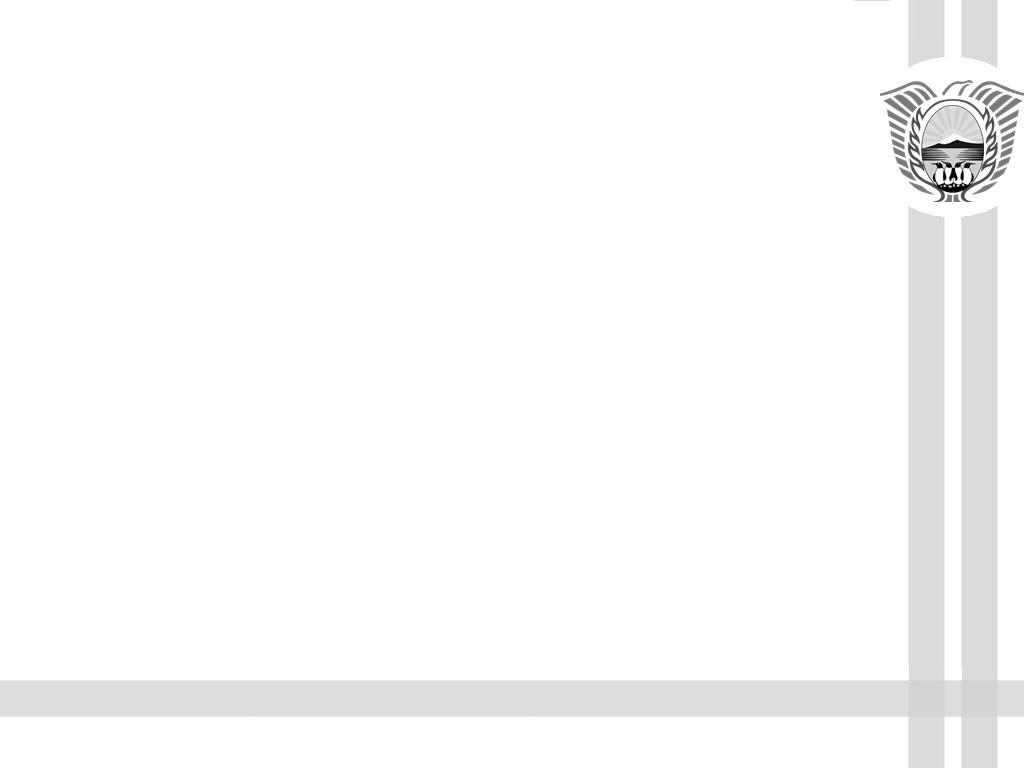 Ley Nº 1.015
Decreto Nº 674/11
d) Fallidos e inhibidos mientras no sean rehabilitados;
f) Los inhibidos y los concursados civilmente;
e) Las empresas en situación de quiebra o liquidación;
e) Personas físicas o jurídicas en estado de quiebra o liquidación
Aquellas en estado de concurso pueden contratar siempre que mantengan la administración de sus bienes mediante autorización judicial. Las que se encuentran en estado de concurso preventivo pueden formular ofertas, salvo decisión judicial en contrario;
g) Los condenados en causas judiciales vinculadas a contrataciones con el Estado Provincial. Esta prohibición alcanzará tanto a las personas físicas como a las personas jurídicas cuyos socios, administradores o apoderados se encuentren en dicha condición. Asimismo, se hace extensiva a los cónyuges de sobre quien recaiga dicha condena. La autoridad de aplicación podrá acordar la inscripción en virtud de la naturaleza de los hechos, las circunstancias en que se cometieron o el tiempo transcurrido si juzgare que la condena no es incompatible con la condición de proveedor del Estado.
f) Condenados por delitos vinculados a contrataciones con el Estado provincial. Esta prohibición alcanzará tanto a las personas físicas como jurídicas cuyos socios, administradores o apoderados, miembros del directorio, consejo de administración o gerentes, según el caso se encuentren en dicha condición. Asimismo, se hace extensiva a los cónyuges de sobre quien recaiga dicha condena.
h) Los sancionados por incumplimientos en las contrataciones con el Estado Provincial, mientras se encuentre vigente la sanción.
Precio de referencia
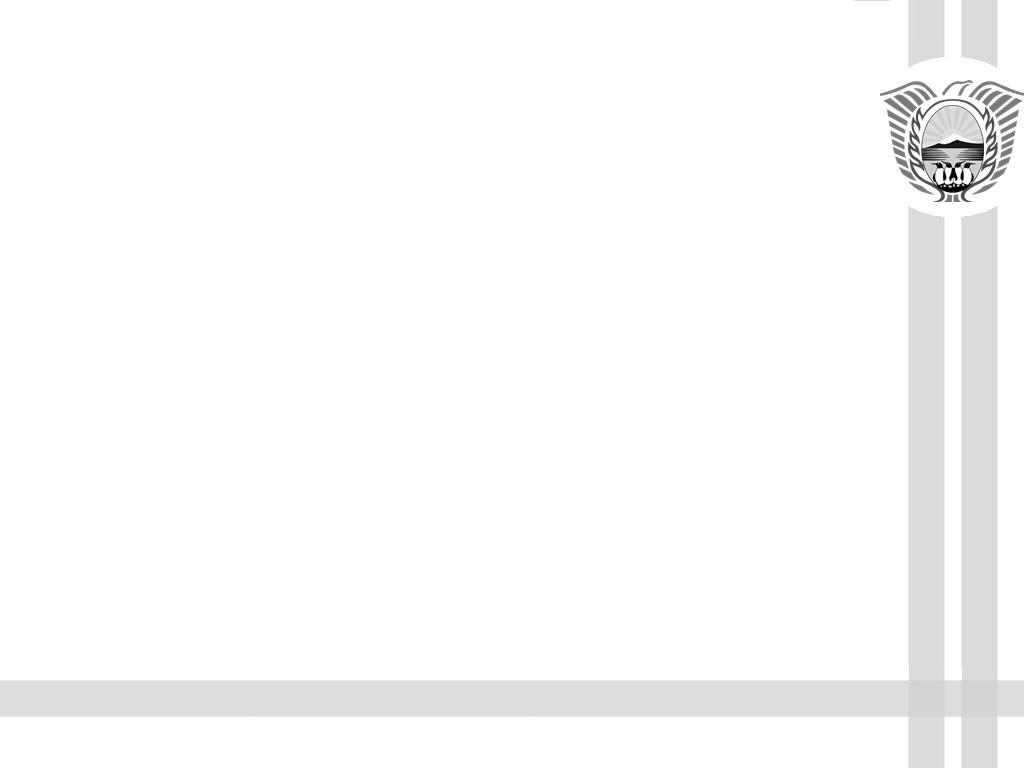 LEY 1015  

Artículo 9°.- Funciones de la Oficina Provincial de Contrataciones
g) fijar y mantener actualizados los precios de referencia de los bienes y servicios que adquiera el Estado provincial;
Normativa Nacional – Sistema de precios testigo
Decreto Nº 558-96: Art. 26
Decreto Nº 893/12 Art. 241
Resolución Nº 122/2010 Sindicatura General de la Nación
Precio Testigo
Valor Indicativo
Valor Indicativo de Mercado
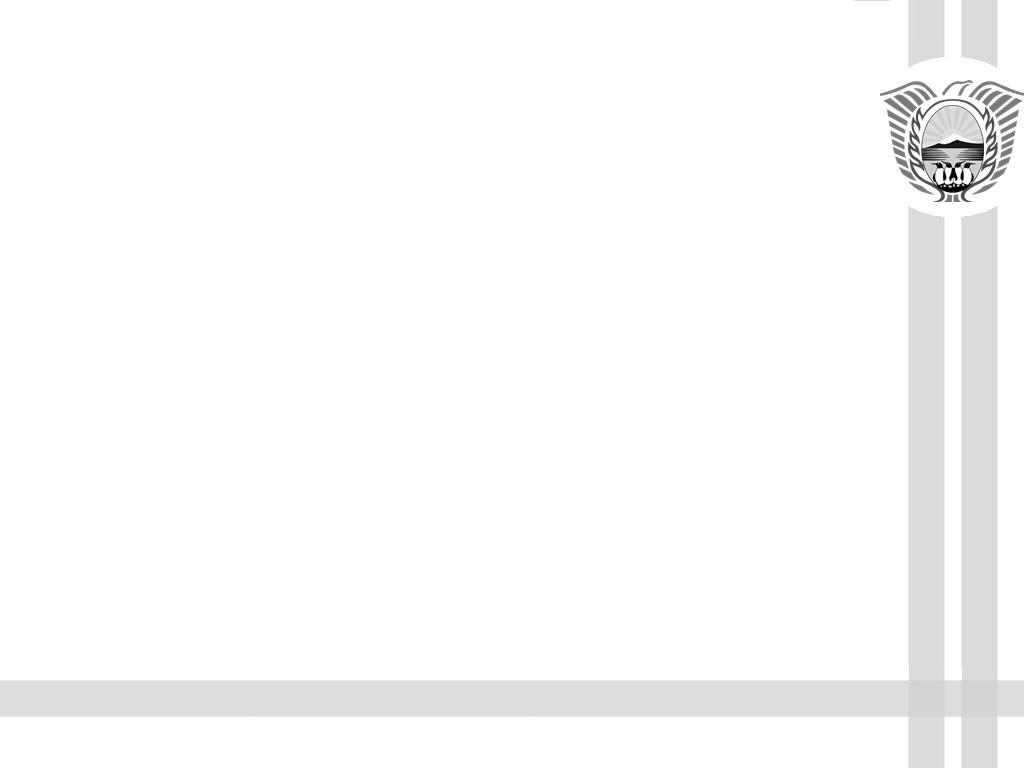 Principios generales de las contrataciones
Artículo Nº 3 Ley Nº 1.015
Regulación de las contrataciones públicas
Procedimiento de selección
Gestión del contrato
Ejecución
Extinción
SUBSANACIÓN DE DEFICIENCIAS
Sustentabilidad
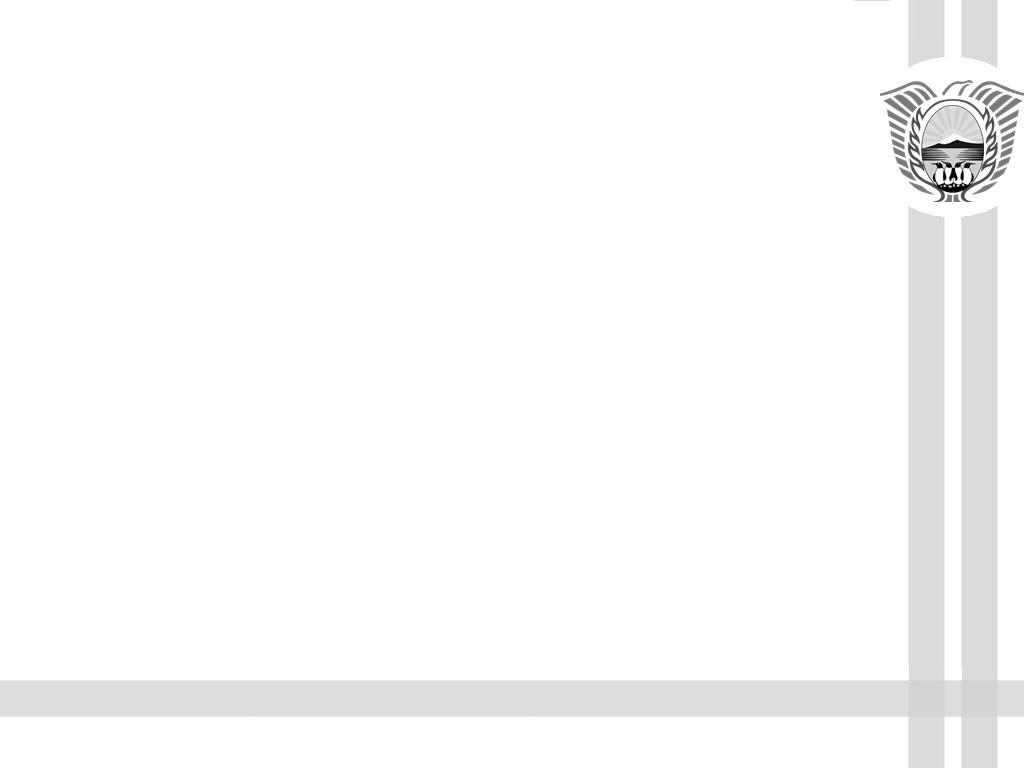 Compras Públicas Sustentables
“Las compras públicas sustentables pueden definirse como el proceso mediante el cual las organizaciones satisfacen sus necesidades de bienes, servicios, obras y utilidades públicas de tal forma que alcanzan un alto rendimiento basado en un análisis de todo el ciclo de vida, que se traduce en beneficios no sólo para la organización, sino también para la sociedad y la economía, reduciendo los daños al medio ambiente” [Procuring the Future – the report of the UK Sustainable Procure-ment Task Force, 2006]
Aplicación
Cumplimiento de normativa ambiental.
Certificaciones ambientales.
Materias primas de conservación de los recursos y bajo impacto de los materiales. 
Proceso de fabricación orientados a modos productivos más limpios.
Sistemas de distribución y transporte eficientes.
Criterio de eficiencia en el uso de los productos, minimización del consumo de productos auxiliares y una mayor durabilidad de los productos
Asistencia en  etapa post consumo 
Cumplimiento de criterios éticos y sociales
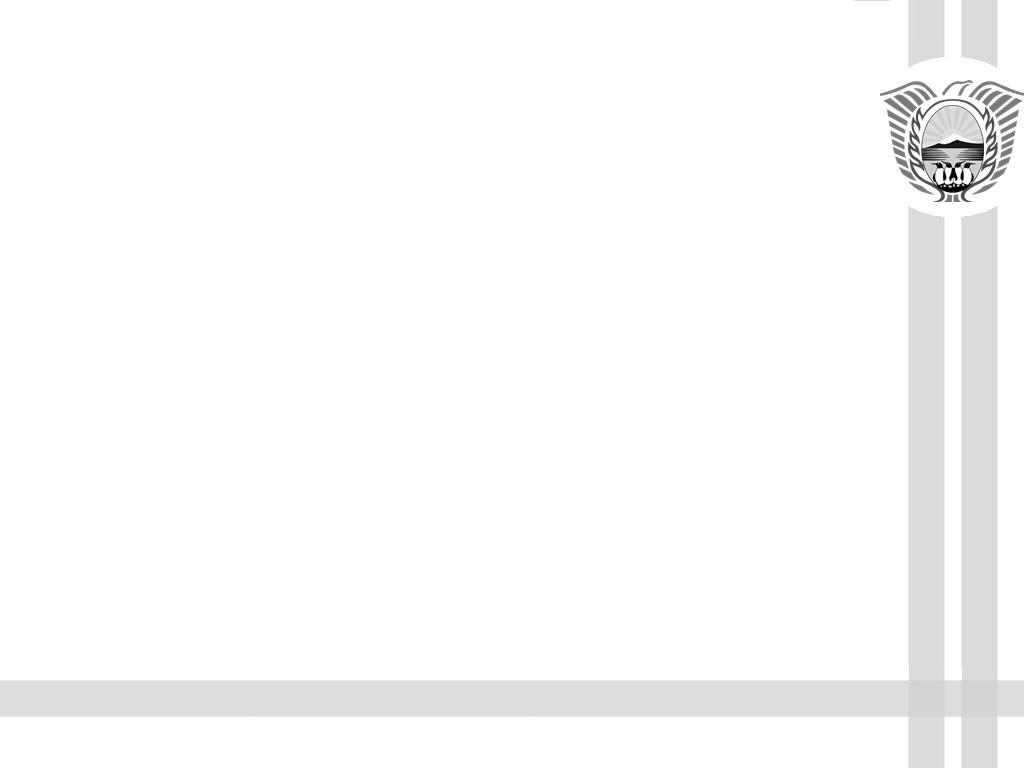 Poder de compra del Estado
Capacidad de orientar los mercados hacia la innovación sustentable.
Dar el ejemplo como consumidor.

Inducir el comportamiento de otros consumidores.
Crecimiento económico verde
Promover la innovación tecnológica

 Fortalecer el mercado de bienes y servicios más sustentables
Amplia la oferta
Aplicar a la  gestión de
gobierno políticas de
desarrollo sustentable
Promover políticas de desarrollo sustentable. 
Efecto multiplicador.
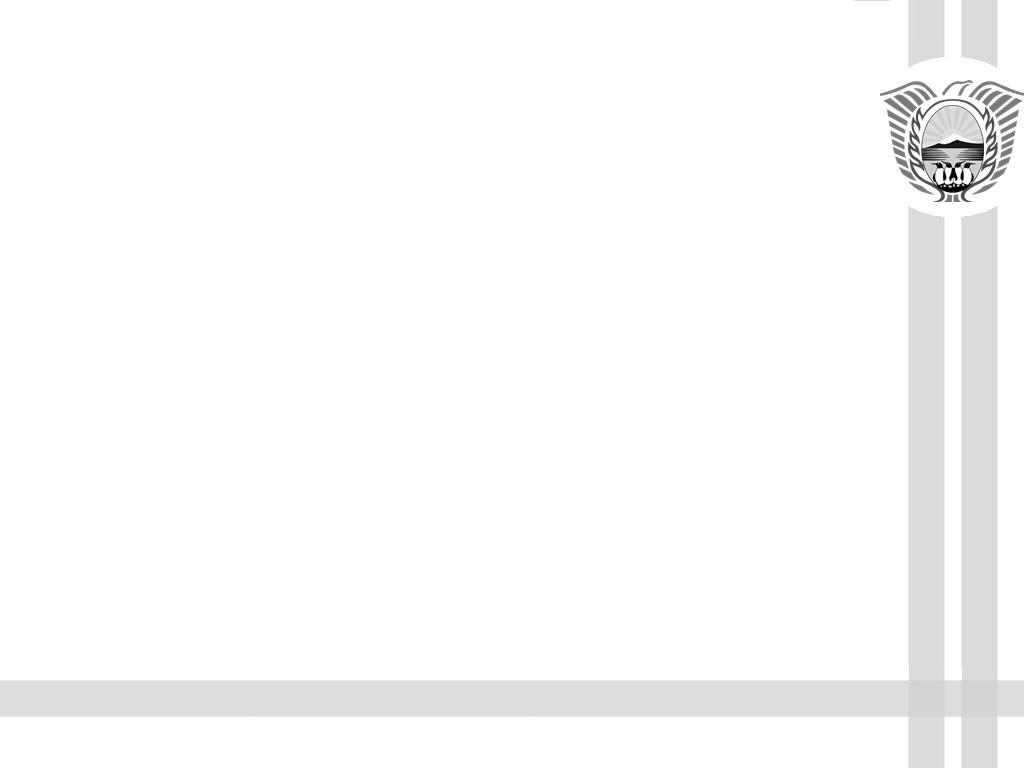 Procuran la generación del menor impacto ambiental posible
Compras Públicas Verdes
Criterios ambientales
Criterios económicos
Compras Públicas Sustentables
Compras Públicas Verdes
Criterios ético-sociales
Promueven condiciones  que favorecen la equidad social.
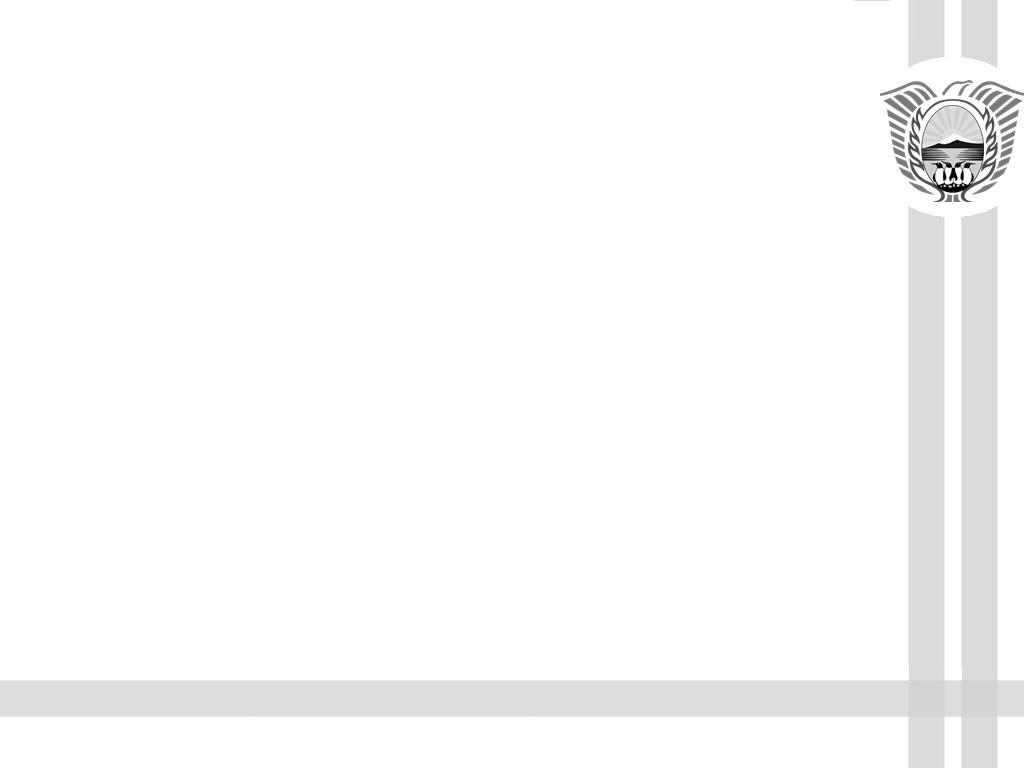 Criterios de Sustentabilidad
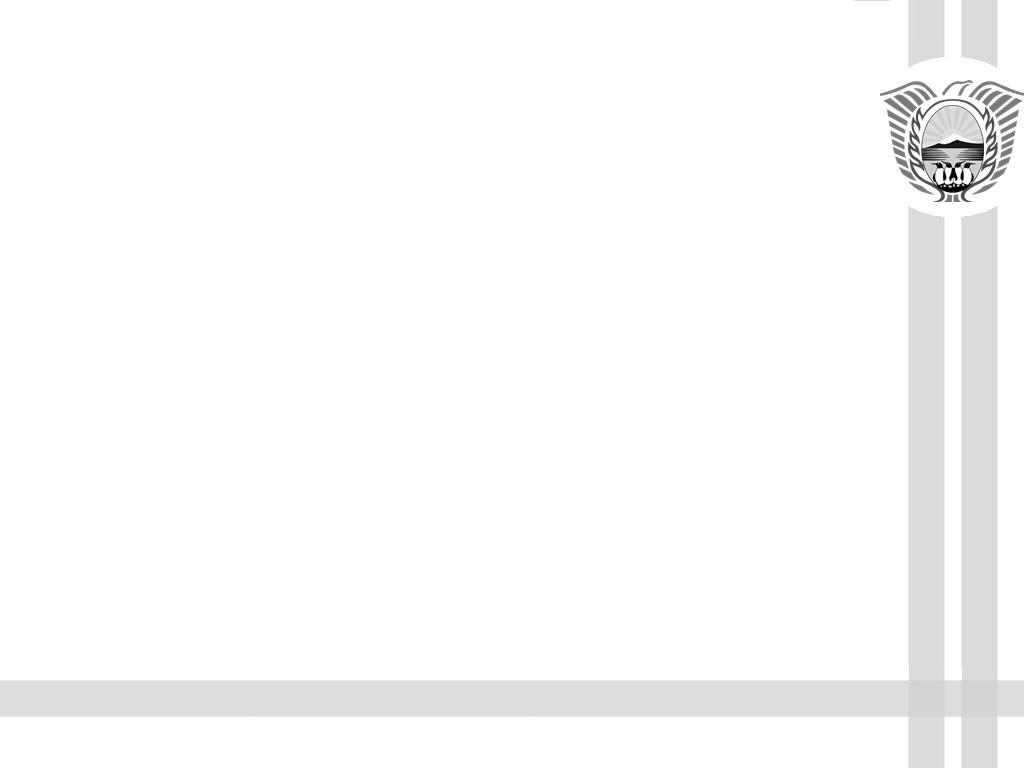 Ciclo de vida del producto
Cual es su vida útil?
Es posible repararlo?
 Es eficiente en su uso de recursos?
Tiene partes reciclables o reutilizables?
Cual es el impacto de su disposición en el ambiente y en la salud?
Cómo se fabrica?
Cual es su impacto social y/o ambiental?
Se utiliza agua o grandes cantidades de energía?
Donde se produce?
Como se transporta?
Como es su presentación o envase?
Cuáles?
Cuál es el impacto de su obtención?
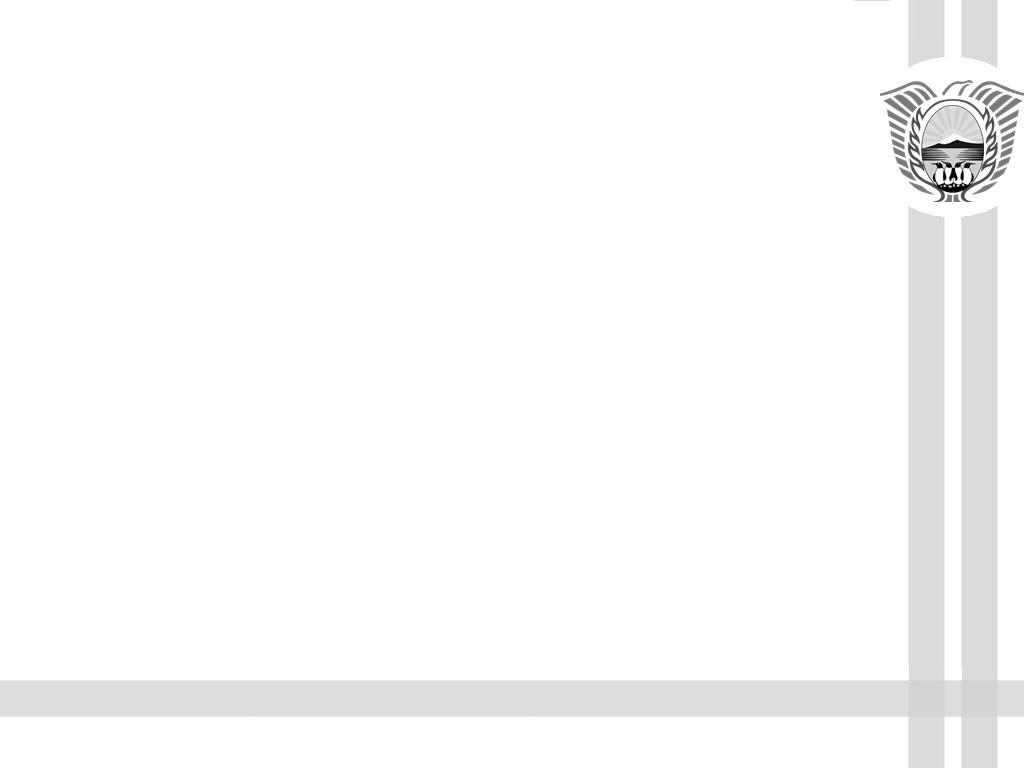 Sensibilización y capacitación en CPS
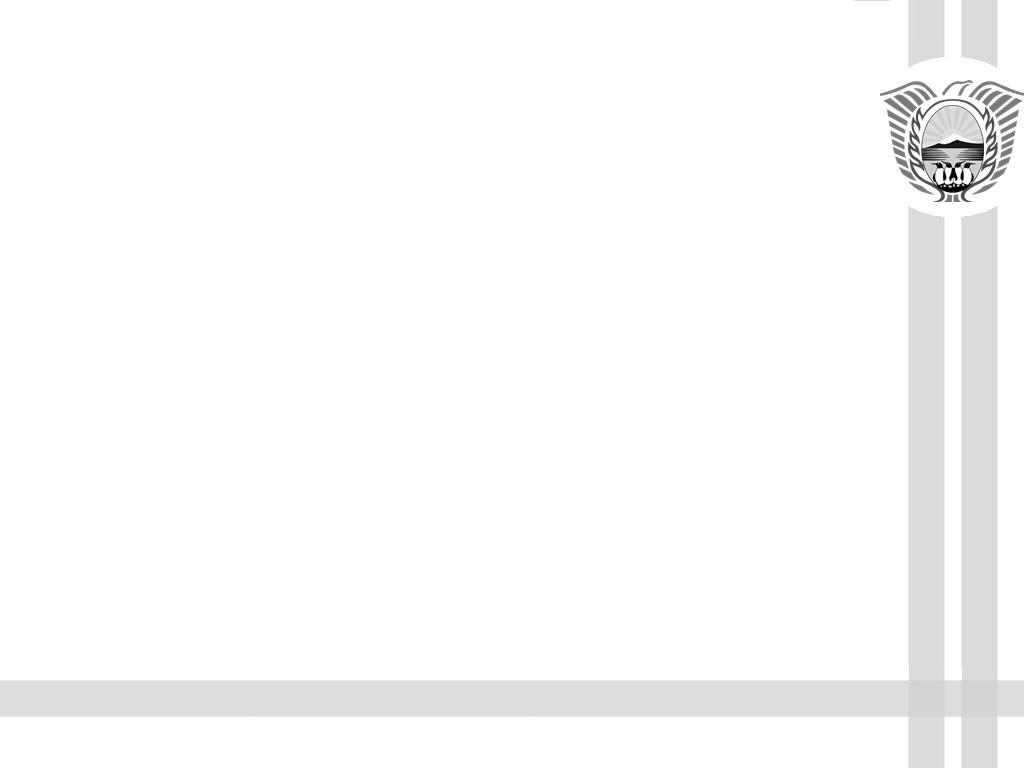 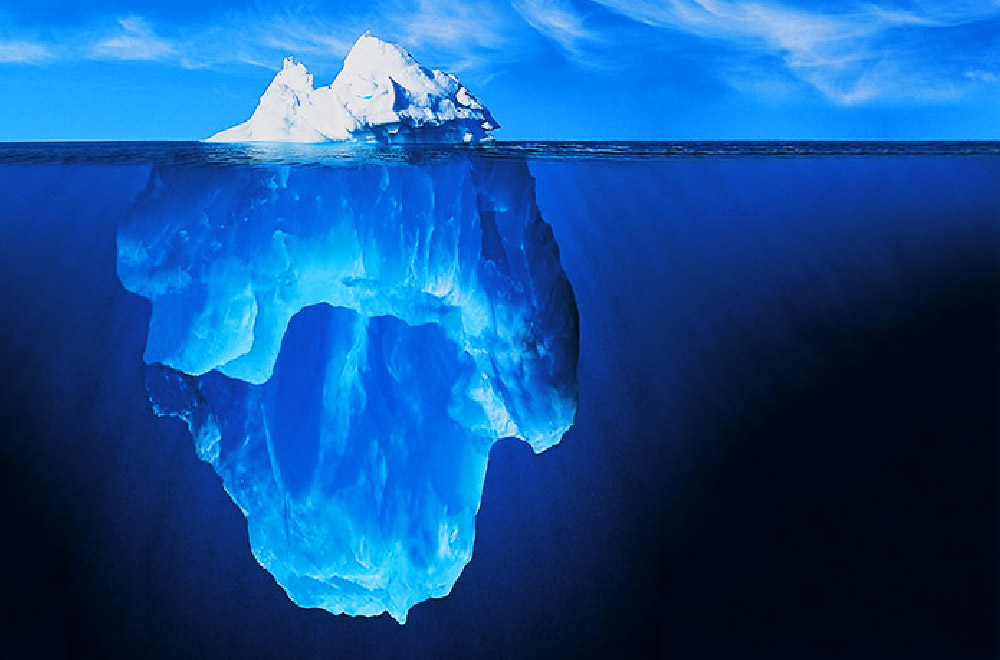 PRECIO
COSTOS DE FUNCIONAMIENTO
COSTO AMBIENTAL
COSTOS DE MANTENIMIENTO
COSTOS DE REPUTACIÓN
COSTOS DE DISPOSICIÓN FINAL
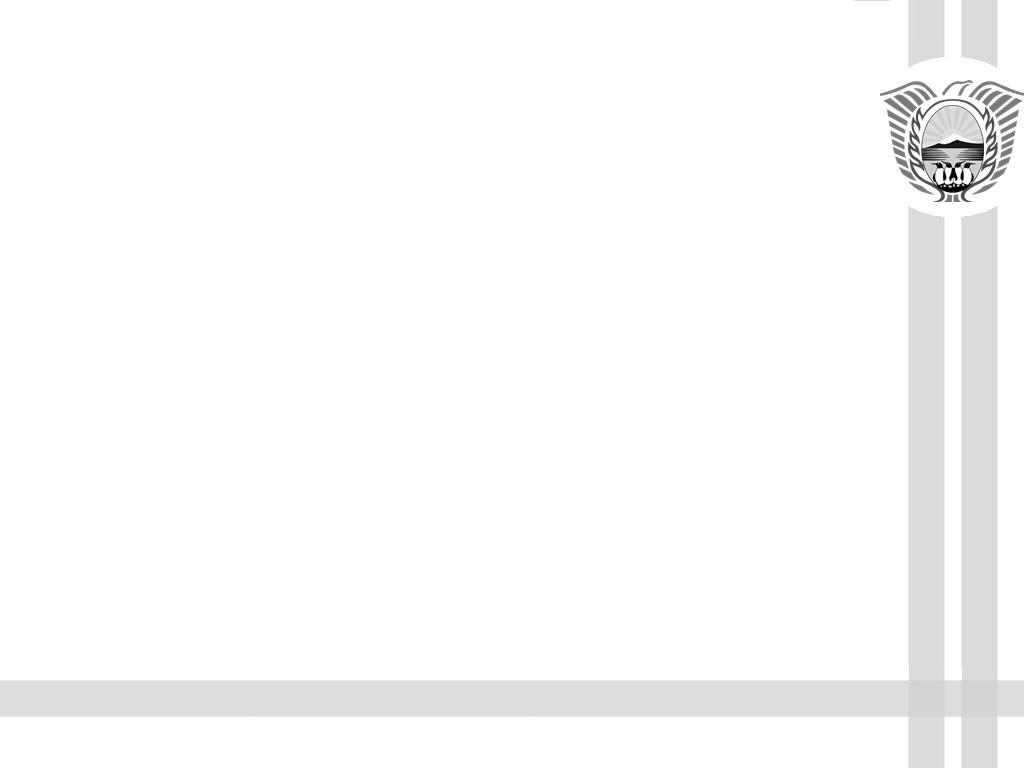 FUENTES
“Todos los habitantes gozan del derecho a un ambiente sano, equilibrado, apto para el desarrollo humano y para que las actividades productivas satisfagan las necesidades presentes sin comprometer las de las generaciones futuras; y tienen el deber de preservarlo…”
Constitución Nacional
Art. 41
“Todo habitante tiene derecho a gozar de un medio ambiente sano. Este derecho comprende el de vivir en un ambiente físico y social libre de factores nocivos para la salud, la conservación de los recursos naturales y culturales y los valores estéticos que permitan asentamientos humanos dignos, y la preservación de la flora y fauna…”
Constitución de la Provincia de 
 Tierra del Fuego, Antártida e Islas del Atlántico Sur  Art- 25
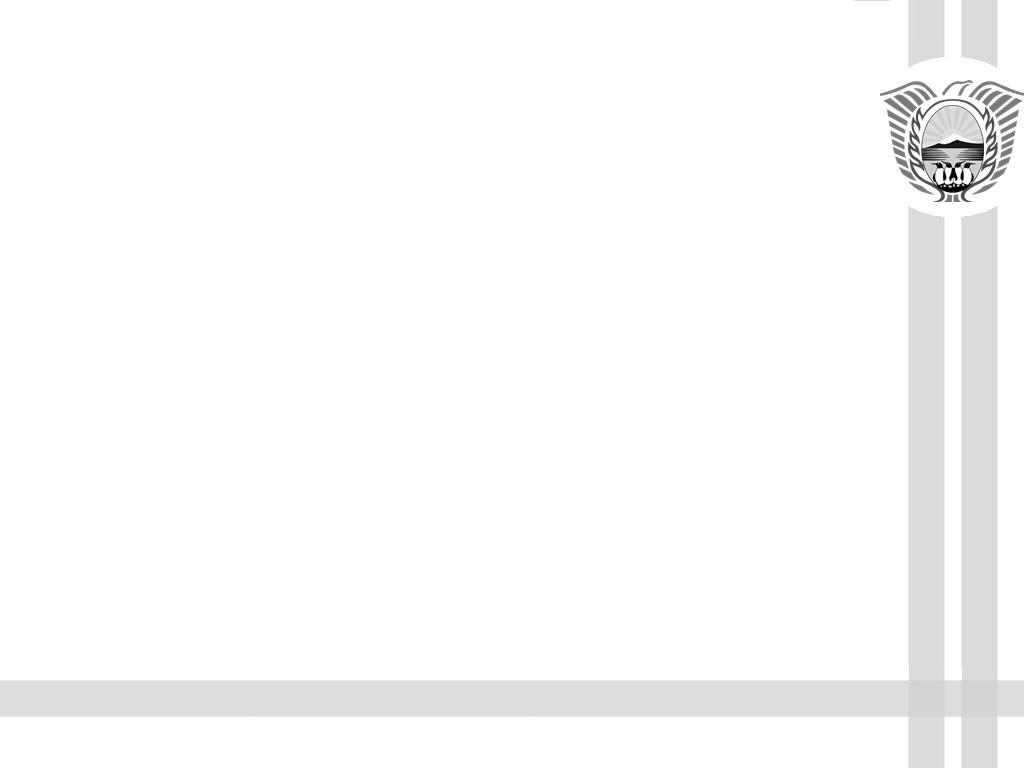 Experiencia en el GCABA
Obliga a la administración a adquirir artefactos Eléctricos que cuenten con certificación de eficiencia Energética y criterios de selección orientados a la  adquisición de  aquellos de mayor eficiencia.
Objetivo: reducir y optimizar el consumo de la energía en la Ciudad Autónoma de Buenos Aires así como disminuir la emisión de Dióxido de Carbono y otros gases de efecto invernadero.
Dto. 300/10
Ley 3.426
Costos de compra e instalación, costos completos de ciclos de vida y criterios no económicos de evaluación
Res. conjunta 1/DGCYC-APRA/12
Gestión forestal ambientalmente sustentable; compra de madera y sus derivados.
Ley 3.540
Resolución conjunta Nº 323/SSGO-APRA/2012
Grupo de Trabajo Interorgánico de Compras Públicas Sustentables para el análisis, desarrollo e implementación de  normativa.
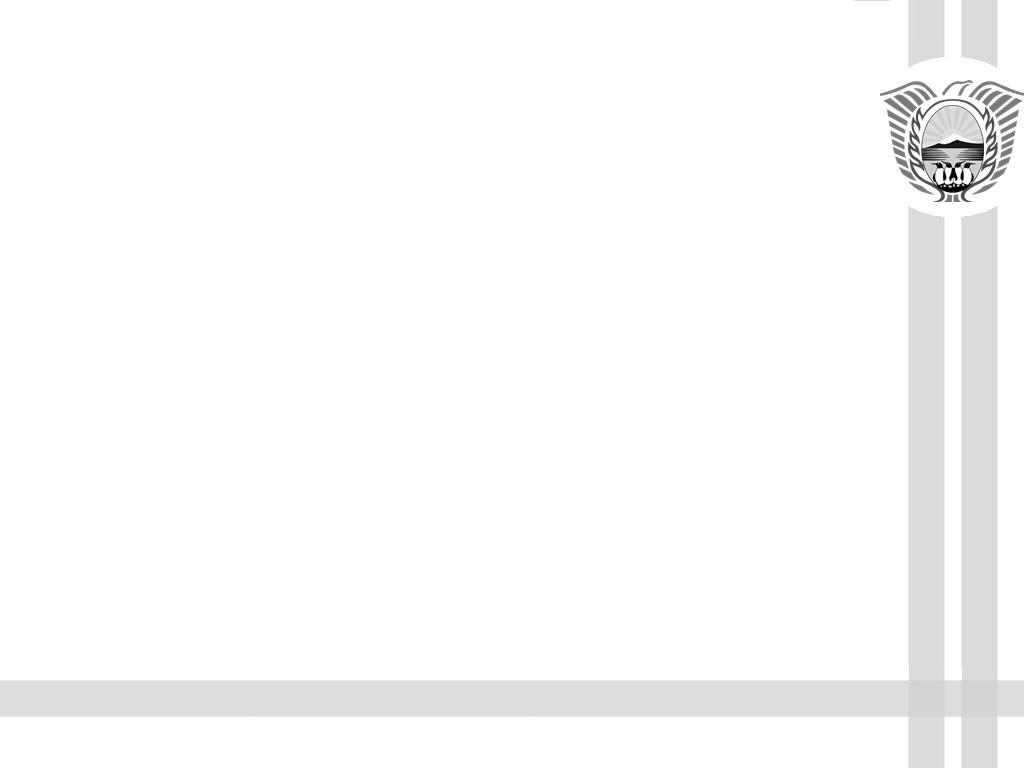 Art. 7º inc. 9: Incorporación de Principio de Sustentabilidad en las compras públicas
Compras y Contrataciones de la Ciudad de Buenos Aires
Ley 2.095
Art. 18 inc. m): Nueva función de la  Dirección General de Compras y Contrataciones: Recomendar criterios generales y/o específicos de sustentabilidad
Art. 18 inc. m): Nueva función de la  Dirección General de Compras y Contrataciones: Recomendar criterios generales y/o específicos de sustentabilidad
Art. 106: Evaluación de ofertas y sustentabilidad.
                 Empate de ofertas.
Decreto 95/2014
Reglamentario
Artefactos electrónicos. Obligación de adquirir los que correspondan a la clase más eficiente existente en el mercado, conforme se indica en sus respectivas etiquetas. Considerando:  los costos de compra/instalación, costos completos de ciclos de vida y criterios no económicos de evaluación.  Publicación de informes por APRA.
Res. conjunta Nº 1/DGCYC-APRA/2012
Disposición Nº 237/DGCYC/2014
Guía de recomendaciones para mejorar progresivamente la gestión de envases, packaging y/o embalajes en la compra pública.
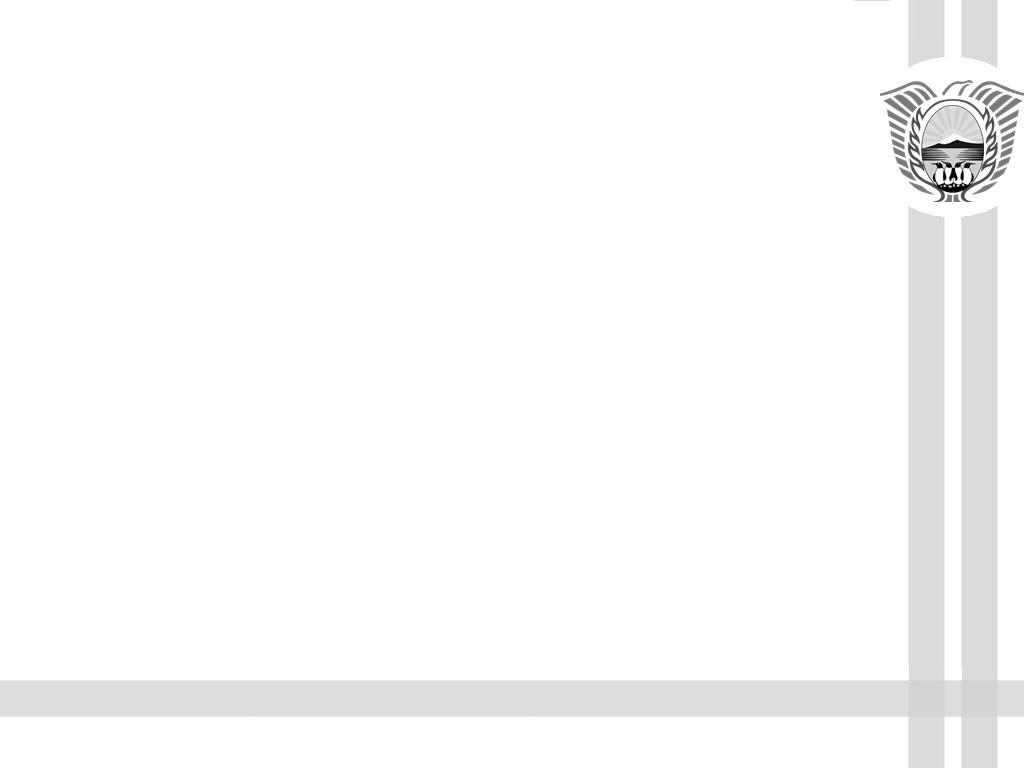 Beneficios eGP
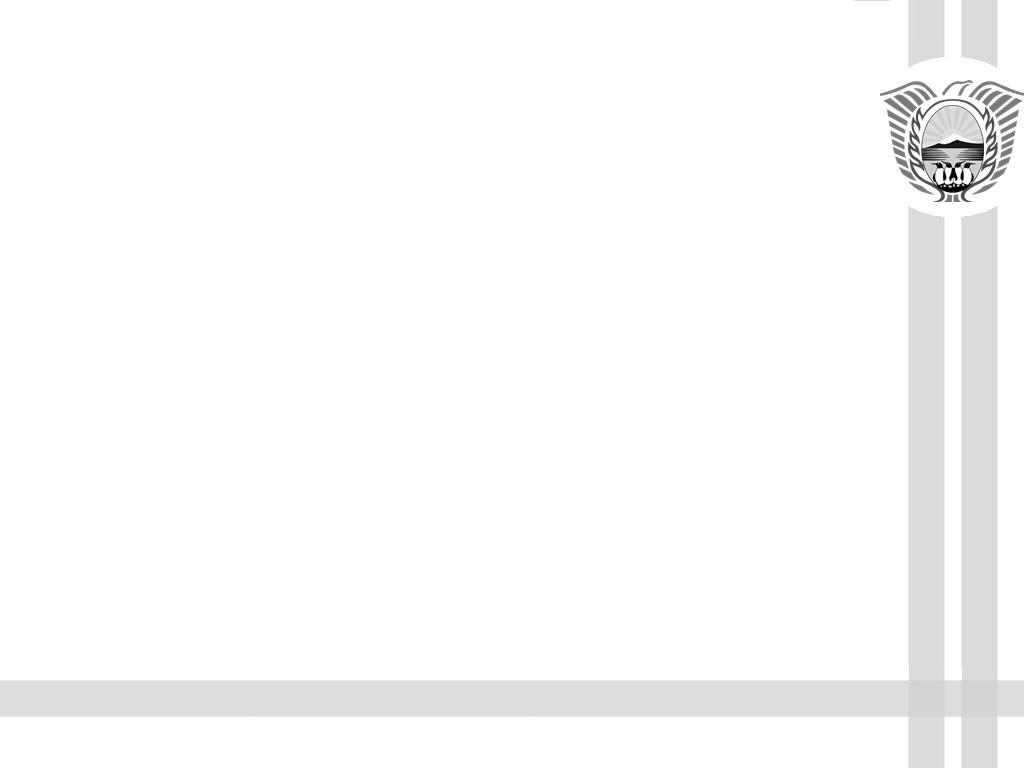 Compras electrónicas
Experiencia GCBA
Sistema Buenos Aires Compras
Innovación en Compras Públicas
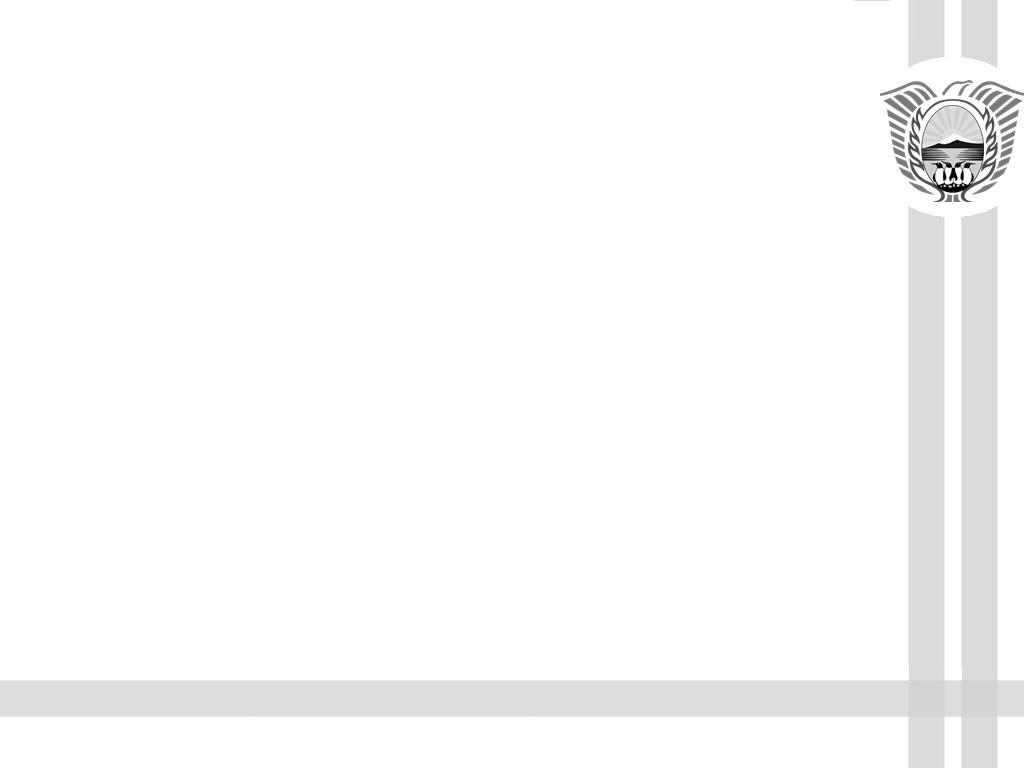 Nuevas modalidades
Convenio Marco de Compras
Subasta Inversa
El Convenio Marco de Compras es una modalidad de contratación mediante la cual se selecciona a uno o más proveedores para procurar el suministro directo de bienes y servicios a las Unidades Ejecutoras en la forma, plazo y demás condiciones establecidas en dicho convenio.
Las Unidades Ejecutoras podrán instar procesos de selección por bienes o servicios abarcados por un Convenio Marco de Compras, en caso de existencia de condiciones más ventajosas que sean objetivas, demostrables y sustanciales para la Unidad Ejecutora, de acuerdo con lo que establezca la reglamentación.
La Subasta Inversa es una modalidad de selección por la cual una Unidad Ejecutora adquiere bienes o contrata servicios, a través de una licitación o concurso público o privado o contratación directa que se adjudica al precio más bajo o a la oferta económica más ventajosa, luego de efectuada la compulsa interactiva de precios.
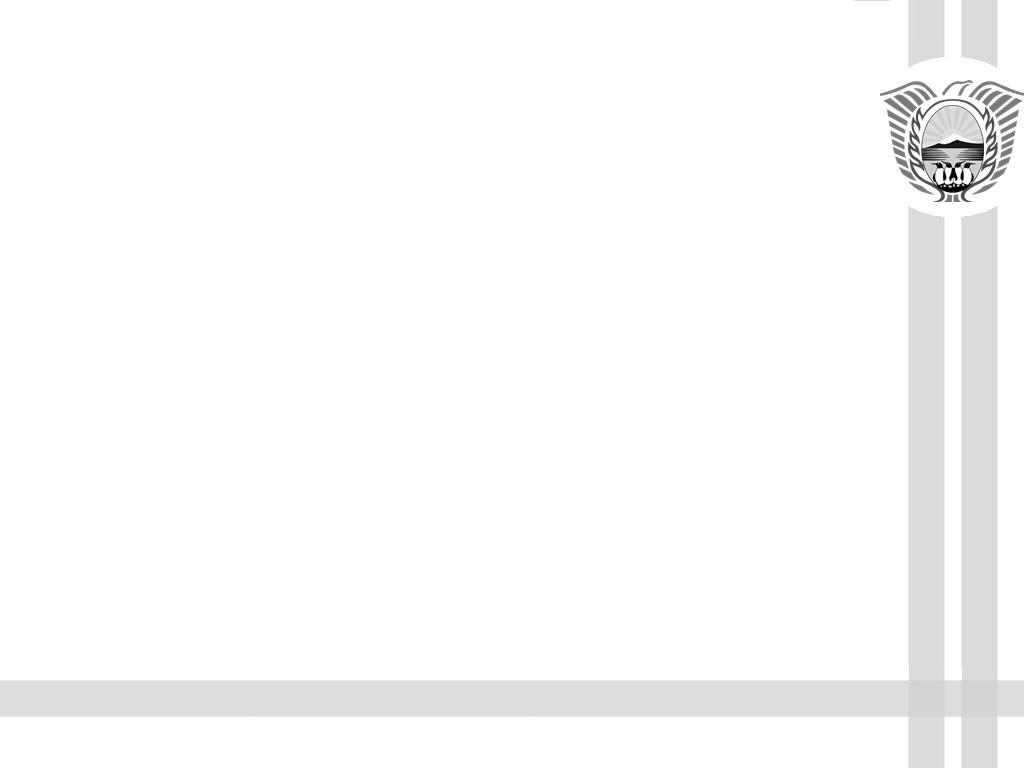 PROCESO DE COMPRA
Órgano Rector
CONVENIO MARCO DE COMPRAS
Unidades  Ejecutoras (Operativas de Contrataciones)
Convenio Marco de Compras
1. Selecciona los productos a comprar.
2. Completa la imputación presupuestaria y realiza el compromiso definitivo.
3. Genera las OC.
1. Se establece el detalle de entrega.
2. Una vez autorizada la OC se envía al proveedor.
3. Al recibir la OC el proveedor, la misma queda en estado Perfeccionada.
1. Solo puede  ser ingresado
 una vez que la OC está en estado Perfeccionada
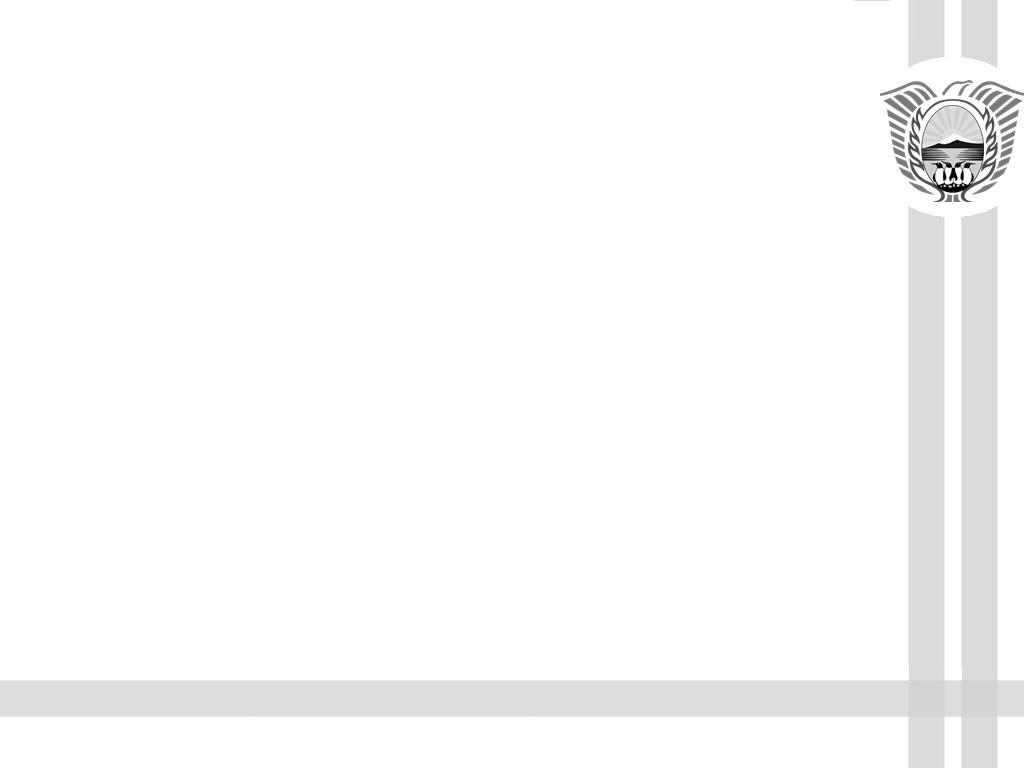 ¡Muchas gracias!
Dra. Fabiana R. Costanza
Mail: fcostanza@buenosaires.gob.ar
Tel: (011) 15 3692 0176